Презентация на конкурс «Лучший учитель года по родному языку».
Добро пожаловать в мир знаний!
МКОУ «Мекегинский лицей им. Г.Гамидова»
Арсланбекова РайхIянат ХIясбулаевна- «МикIхIила лицейла» дарган мезла ва литературала учительница.
Университетлизир белчIудила дусми.
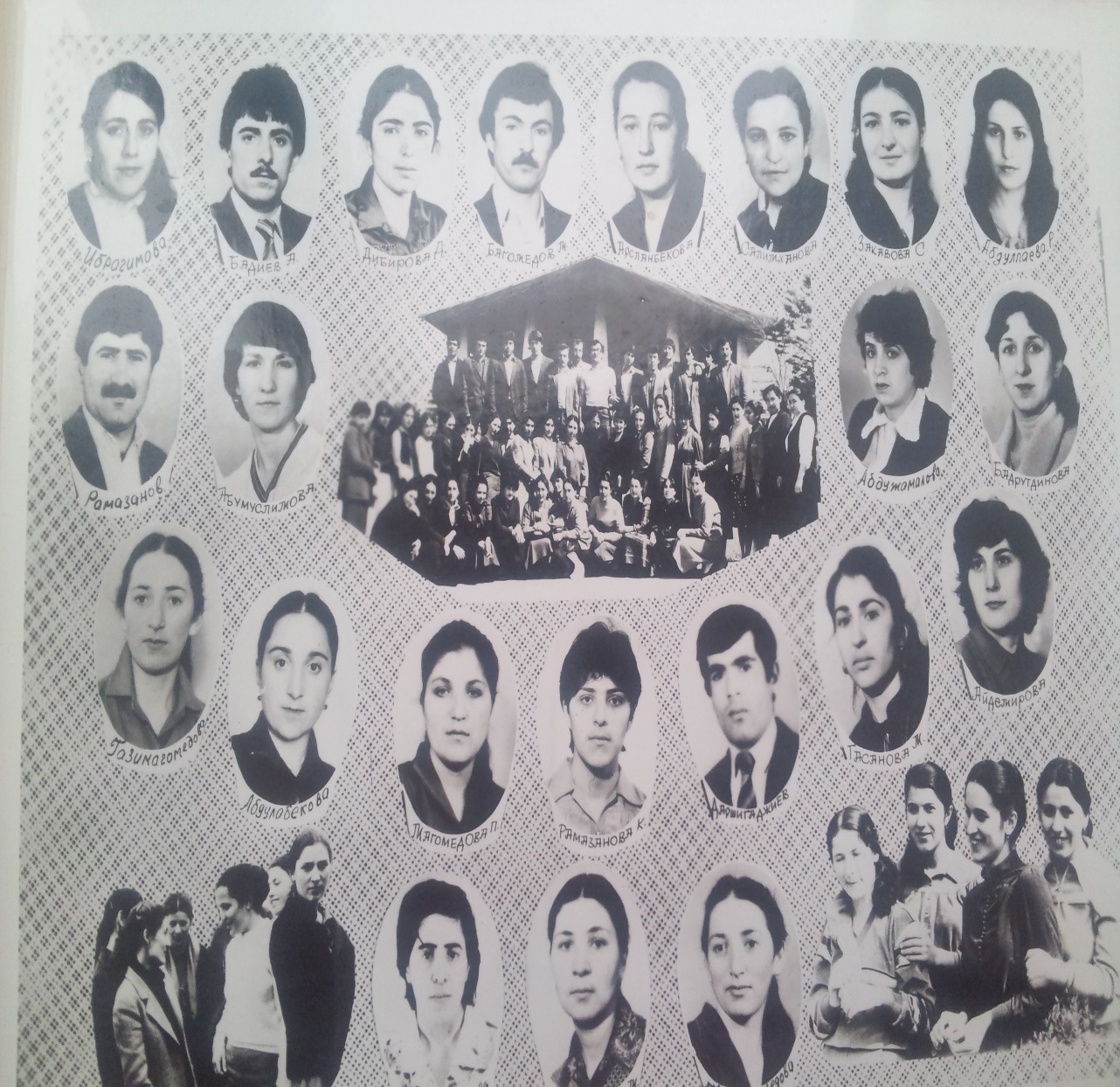 1984 дус. Дила цаибси класс.
2006 дус. Дила ученикуни.
Дила гIелабси выпуск.
Школала учительтала коллектив.
Мои достижения
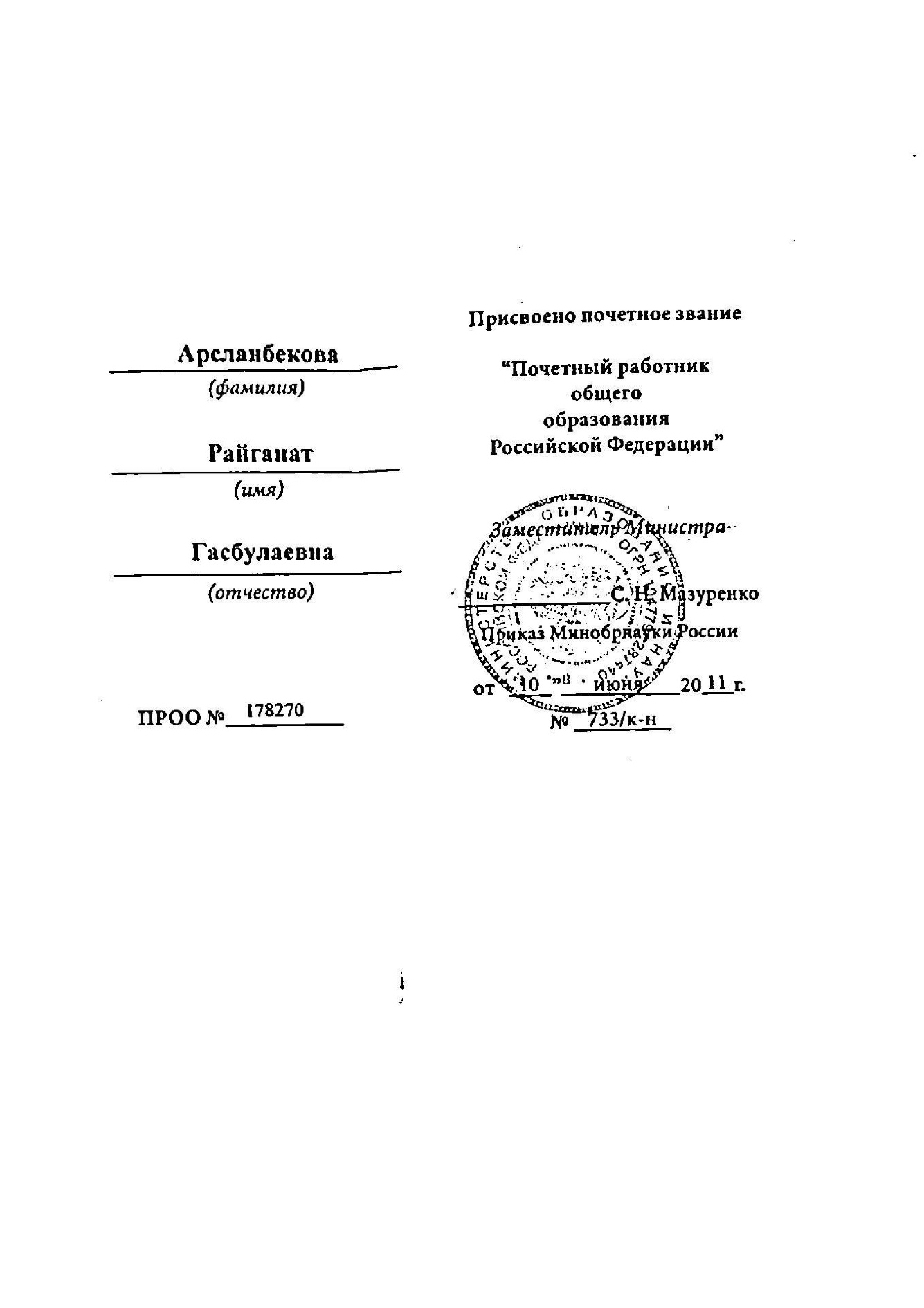 Мои достижения
Мои достижения
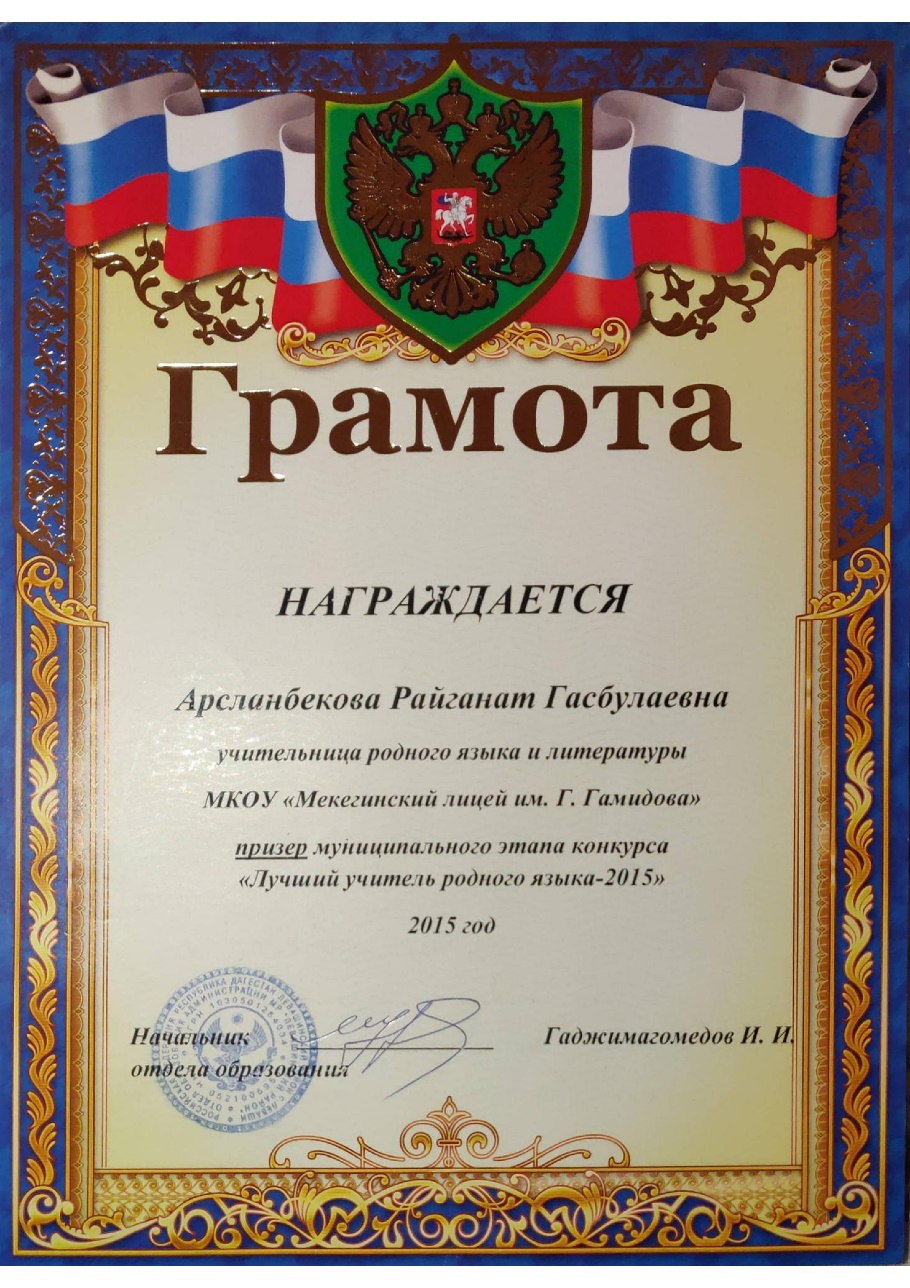 Мои достижения
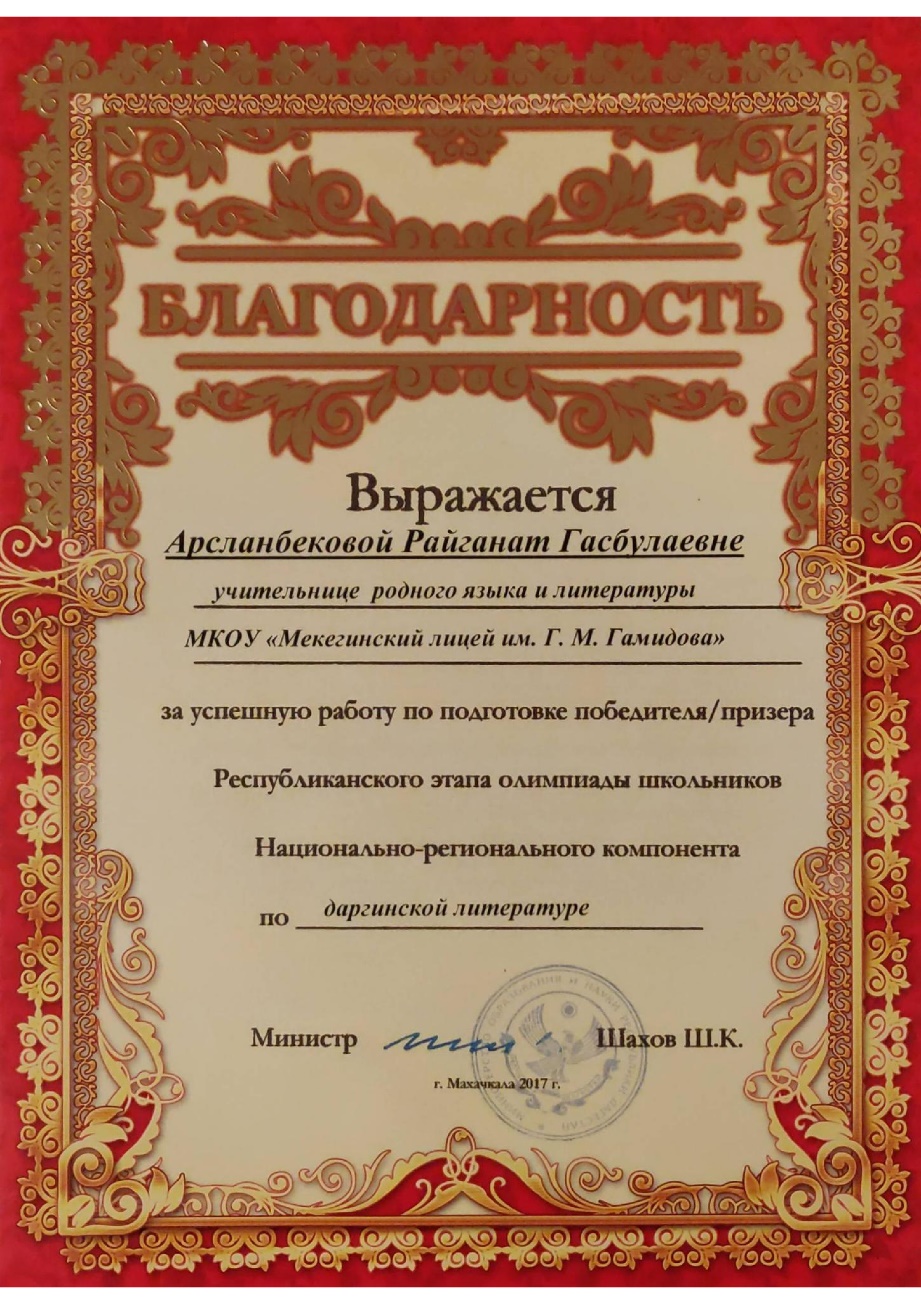 Мои достижения
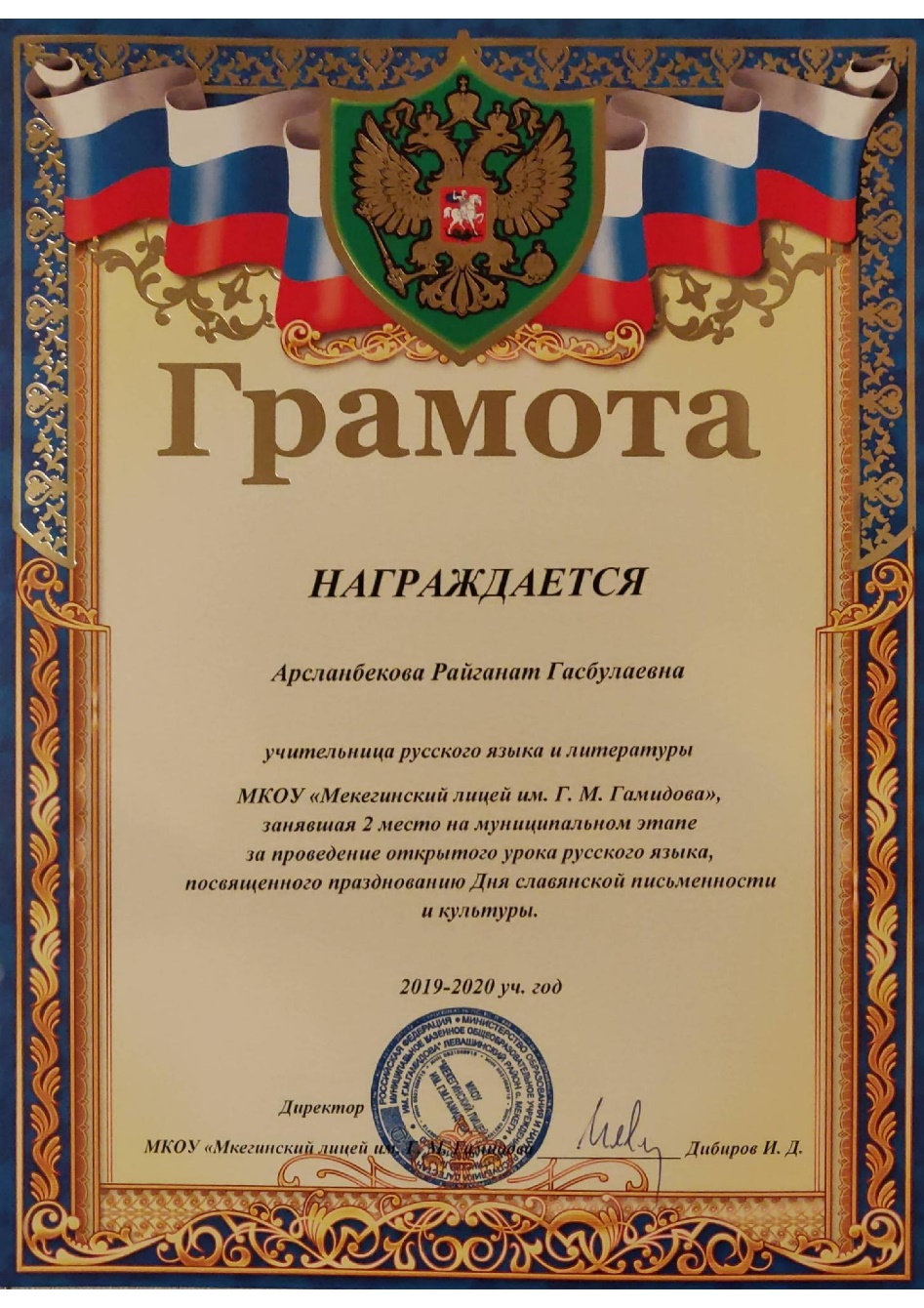 Мои достижения
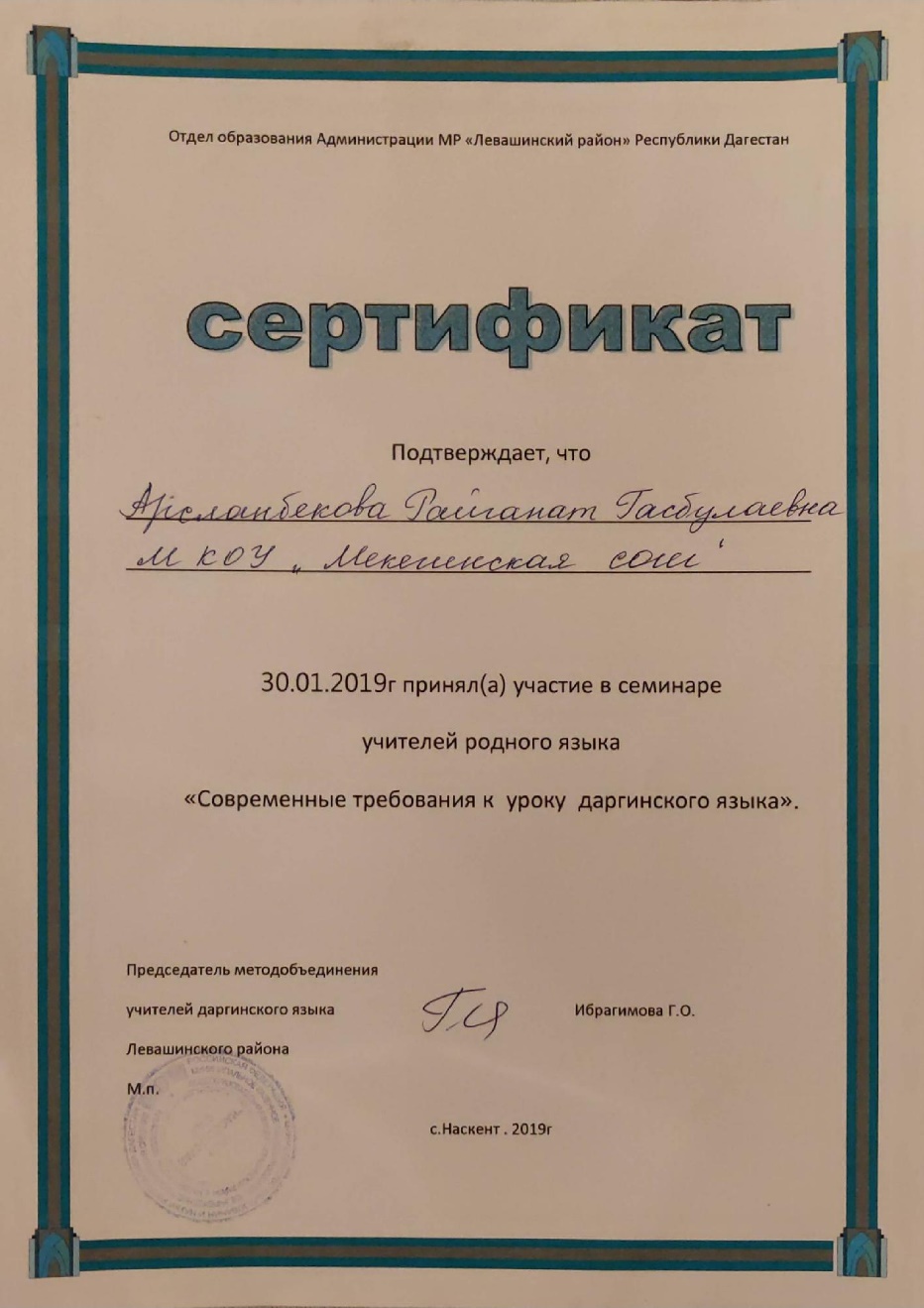 Мои достижения
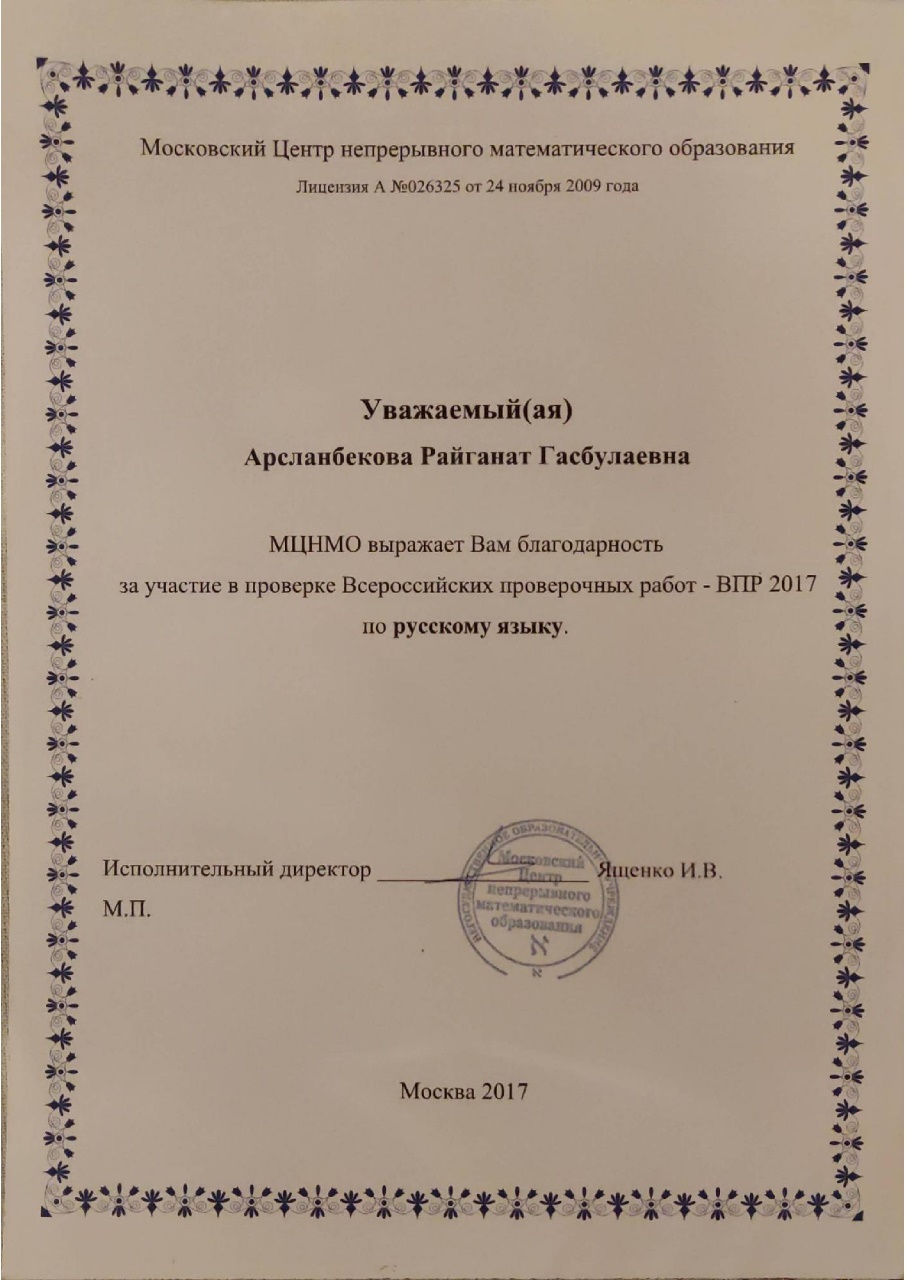 Мои достижения
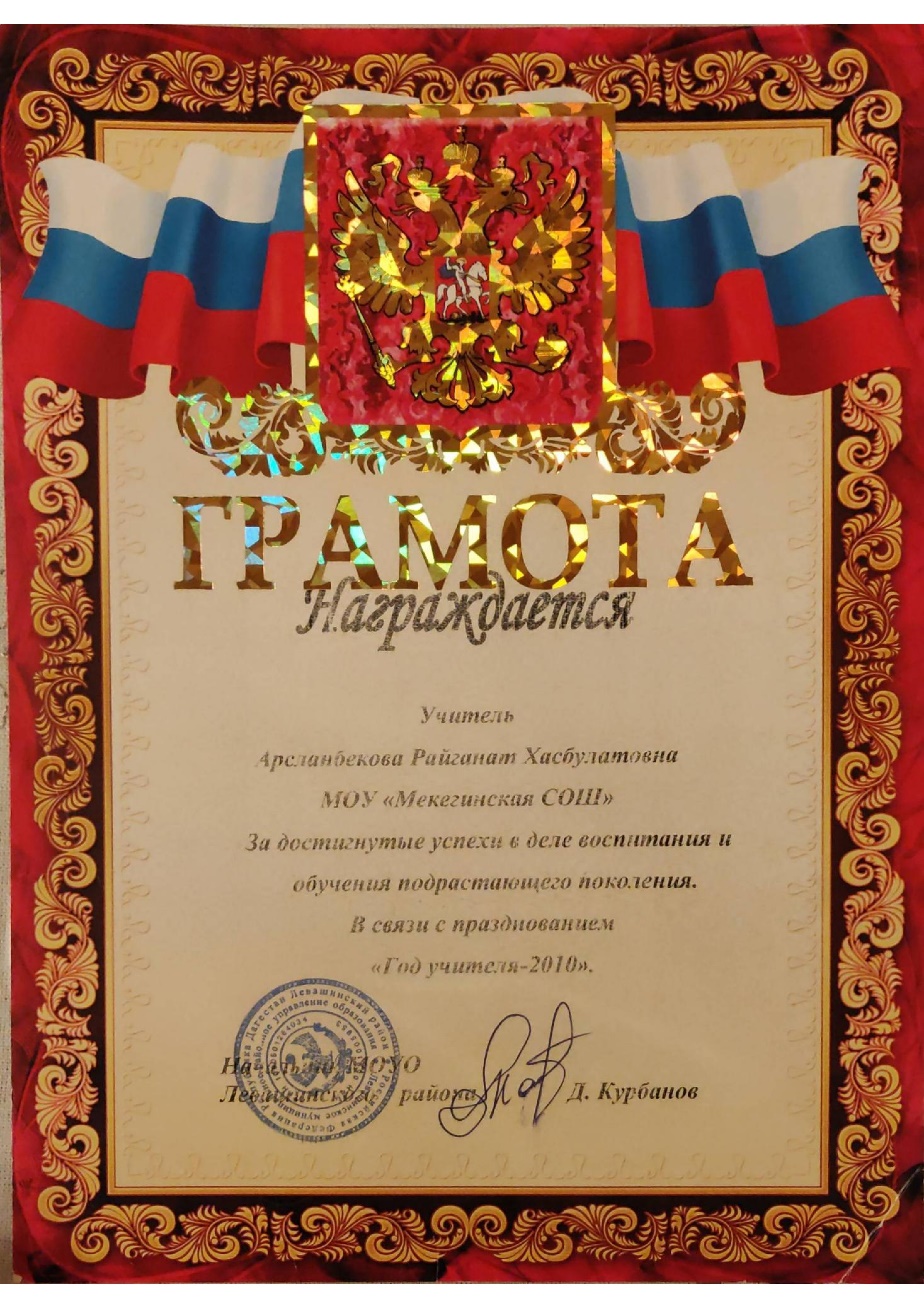 Мои достижения
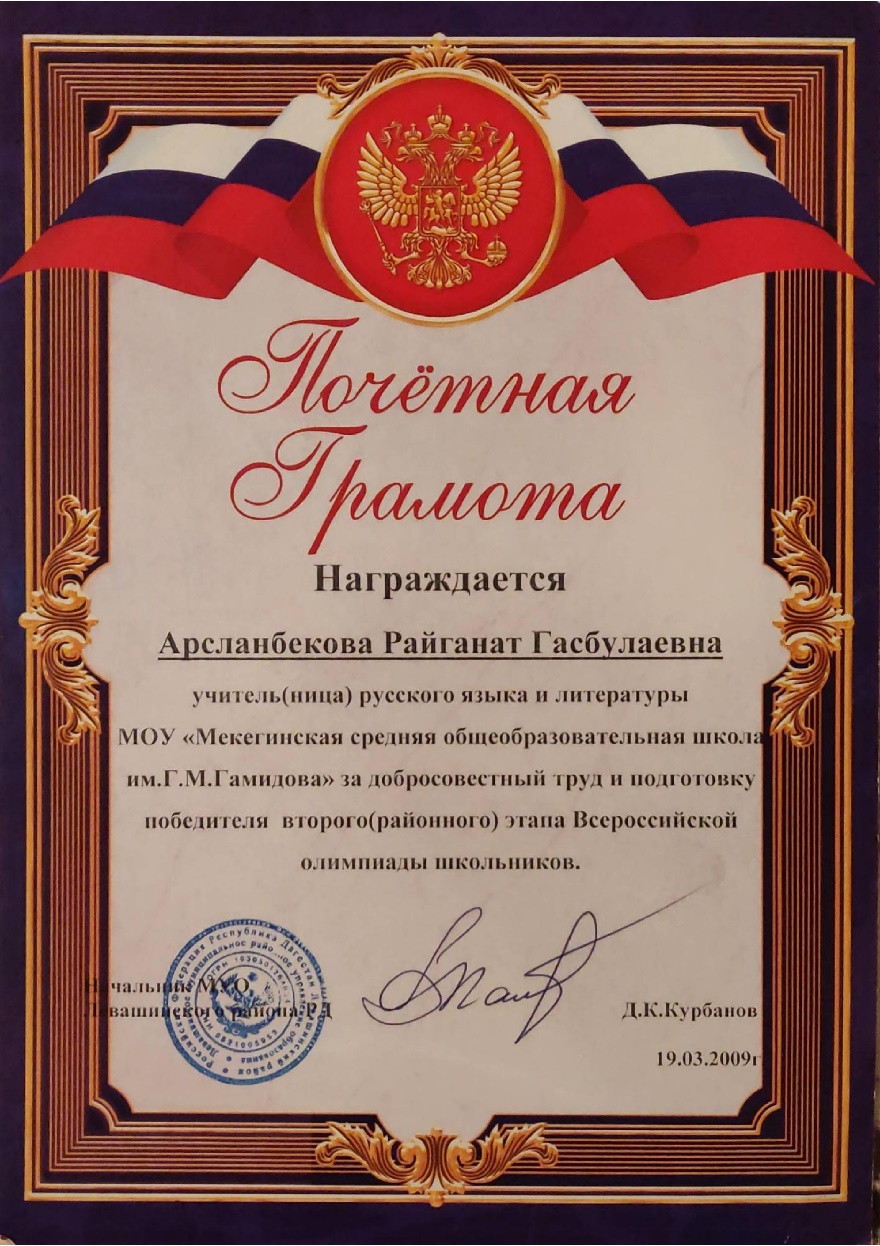 Мои достижения
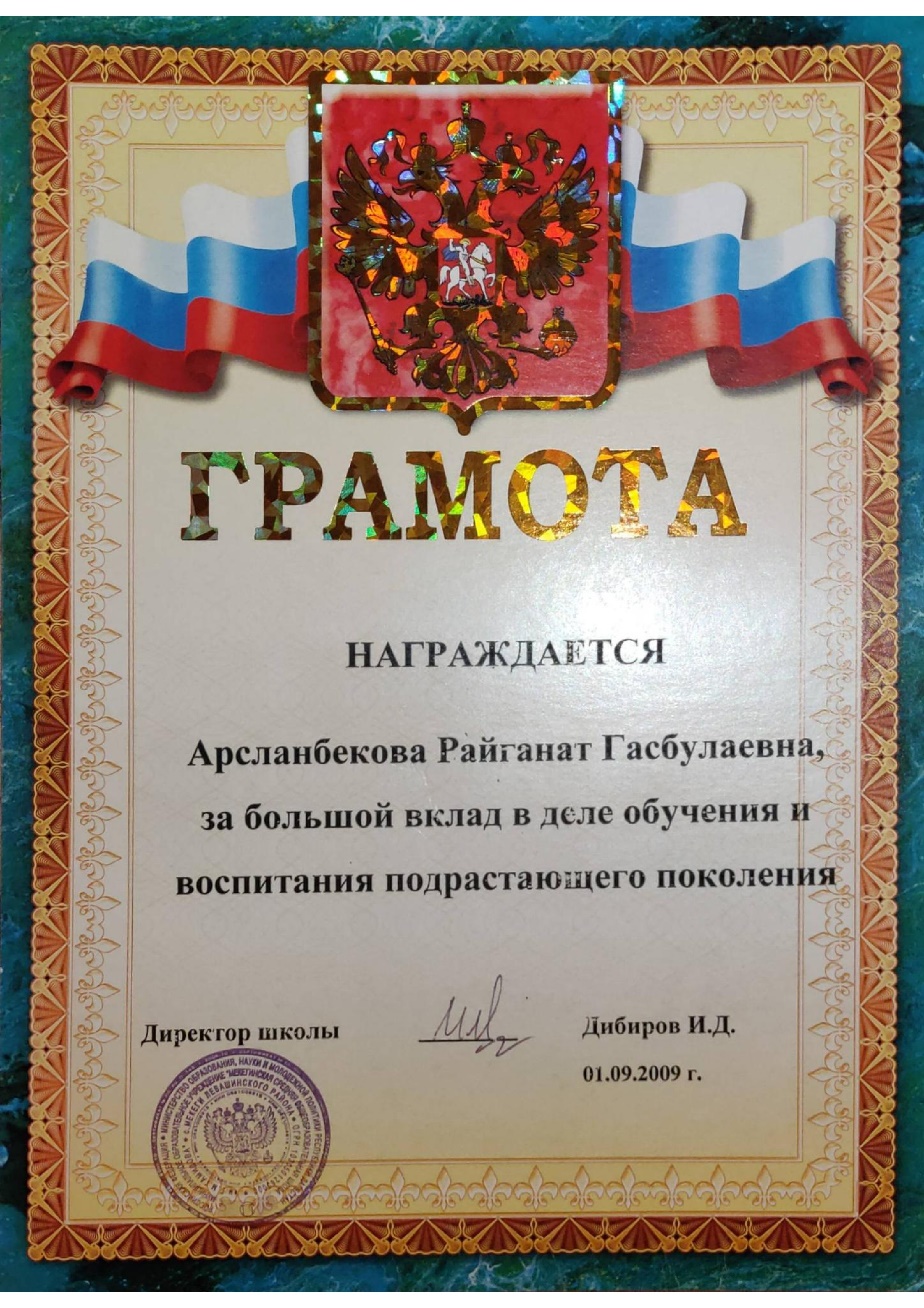 Мои достижения
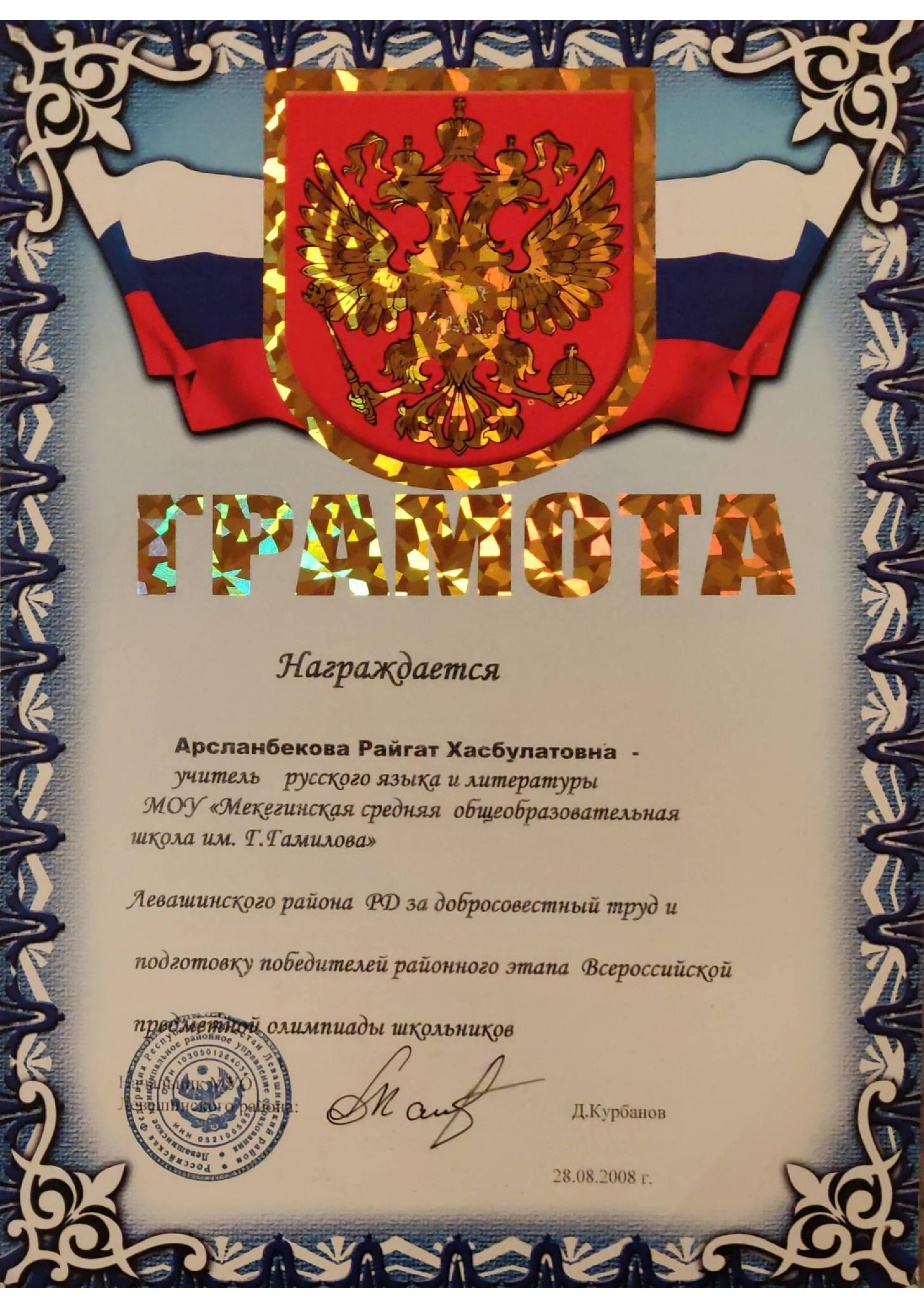 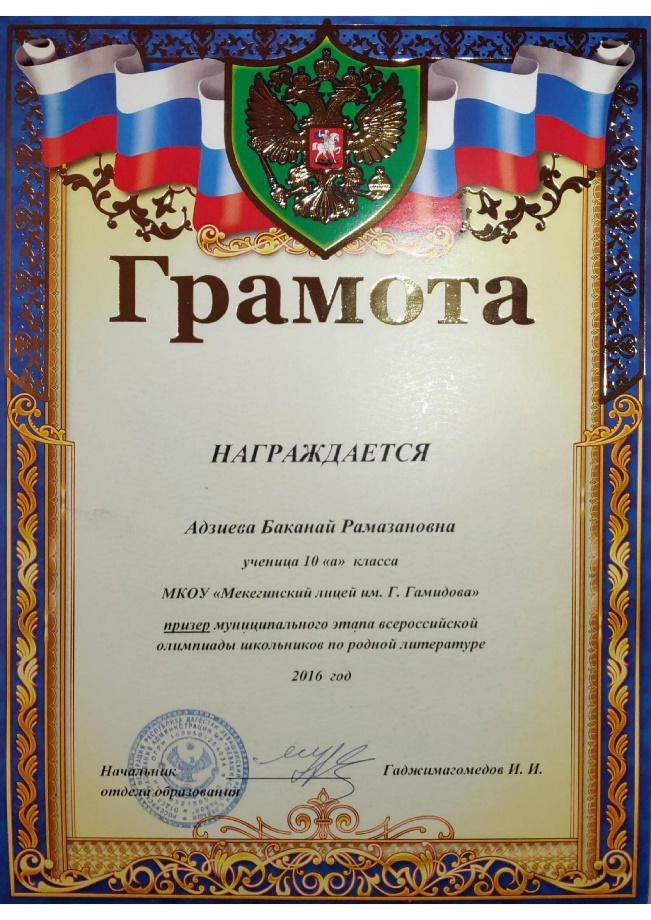 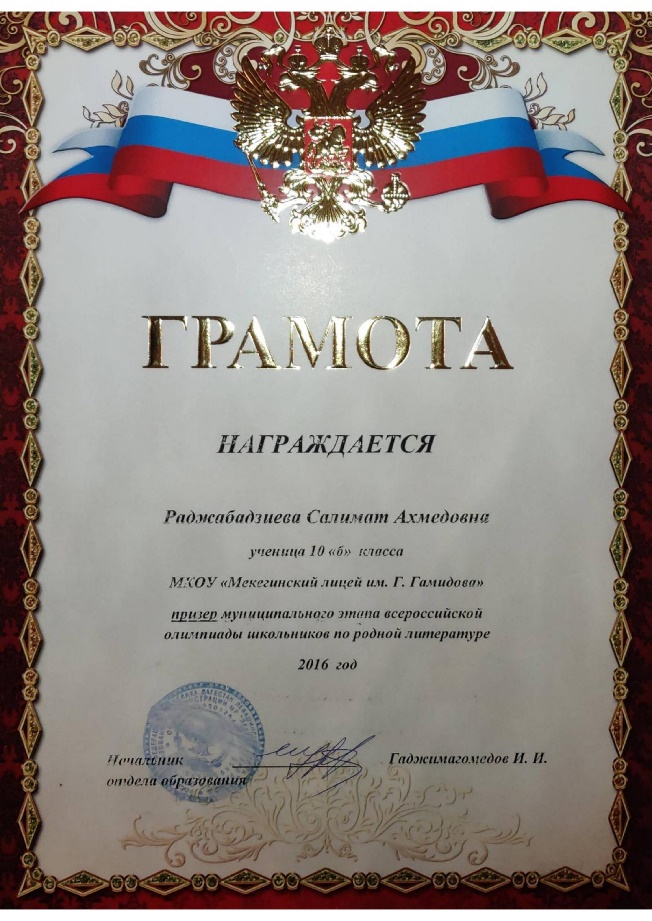 Достижения моих учеников
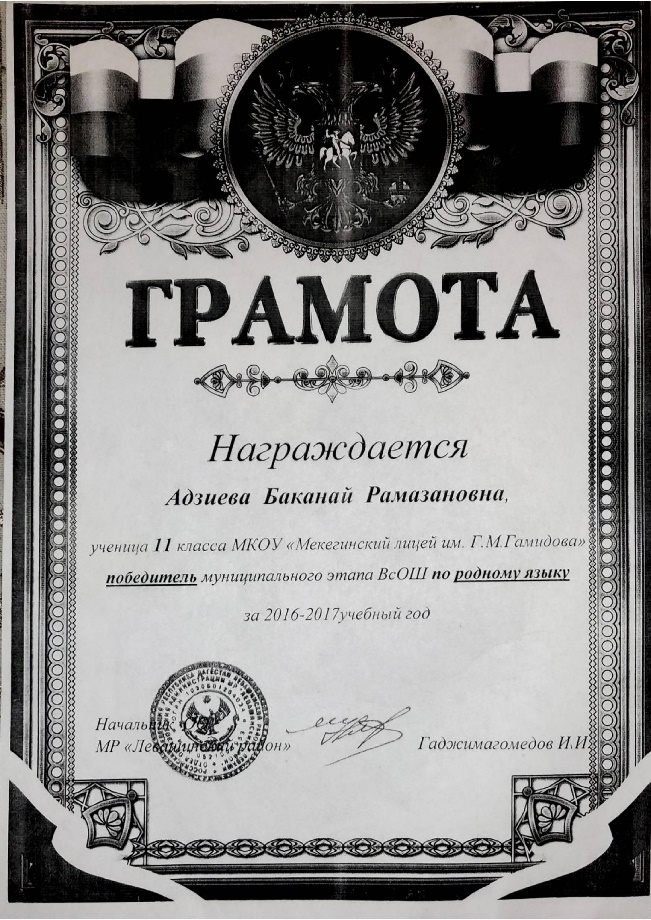 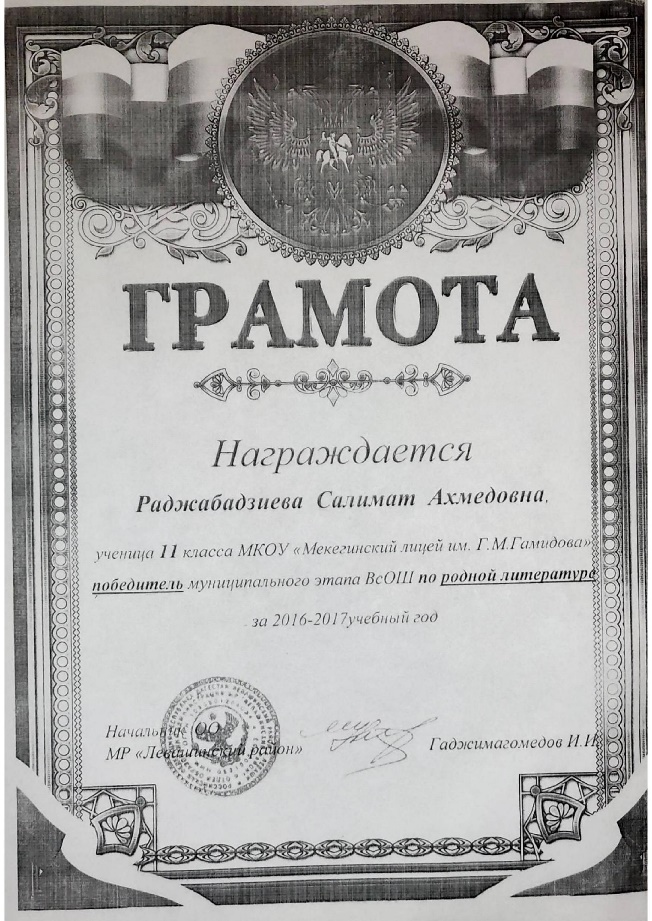 Достижения моих учеников
Дагъиста заслуженный учитель. Халкьла багьудила отличник. Арсланбеков ХIясбулагь Магомедович.
Арсланбеков Багьаудин Арсланбекович. Историяла гIилмуртала кандидат.
Нушала учительти-писательти.
ГIялиханова Аминат ГIябдулмеджидовна-филологияла гIилмуртала кандидат.
ГIисаев МяхIяммадшапигI ГIялиханович-филологияла гIилмуртала кандидат, профессор.
Айгумов Джалалудин Айгумович-пергер педагог, писатель.
Шантала пахру. ГIямаров МяхIяммад ГIямарович. Россияла герой.
Дарган мезла кабинетлизиб дила дарс.
Дила хIянчурби.
7-8-ти классуназиб дарган мезла ва литературала абз.
Дарган мезлаКВН- ла  дарс
9-ти классуназиб дарган мезла ва литературала абз
Дарсла тема: Г|. Батирай«Дигайличила»10 класслизиб барибси даргала литературала дарсла план.
Дарсла тема:Гъ-Б. Бях|яндов«Хамдеш агарси Кавказ».11 класслизиб барибси даргала литературала дарсла план.
Дарган мезла тематический планти7 классСяг|ятунала кьадар: лерилра – 64; жумяг|лизир – 2 сяг|ятЖузла авторти: Сулейманов Б. С., Мях|яммадов З. Г|., Бях|яммадов М. Р.
Дагъиста литературала тематический план10 класс
35 дус школализир.
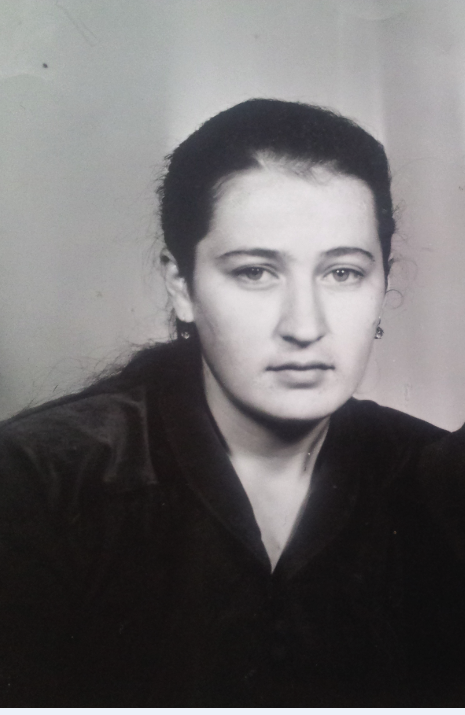 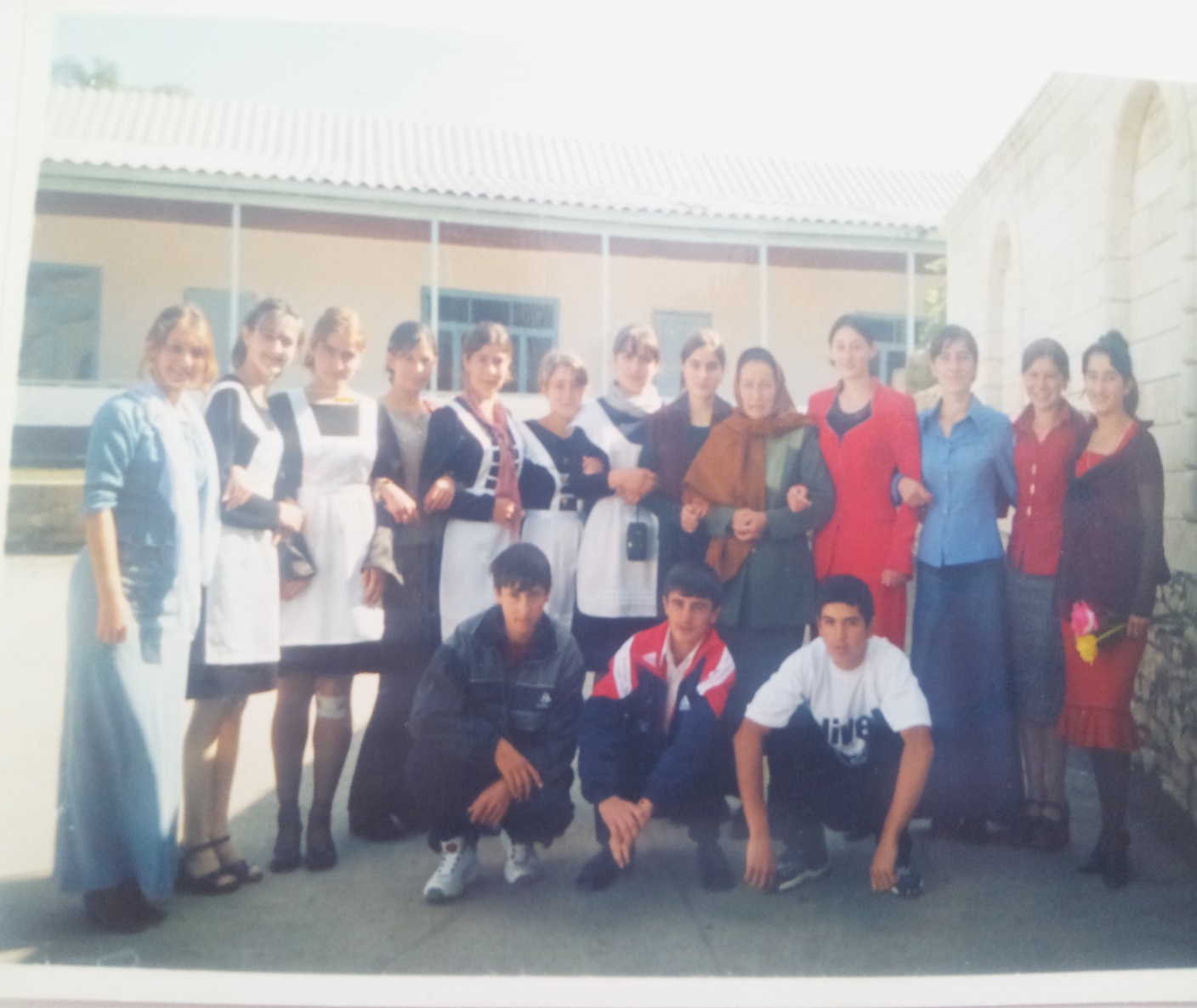